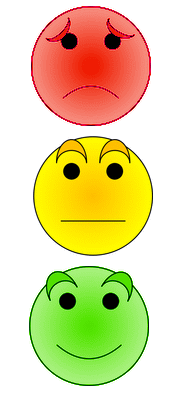 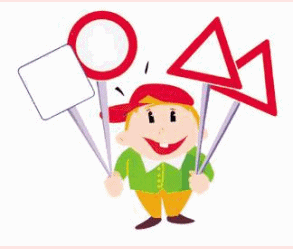 أعزائي ، كيف حالكم؟
آمل أنكم بصحة جيّدة
سنتعلم اليوم عن إشارات المرور
لنبدأ
هنالك الكثير من إشارات المرور
سنتعلم اليوم عن:
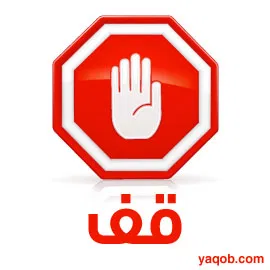 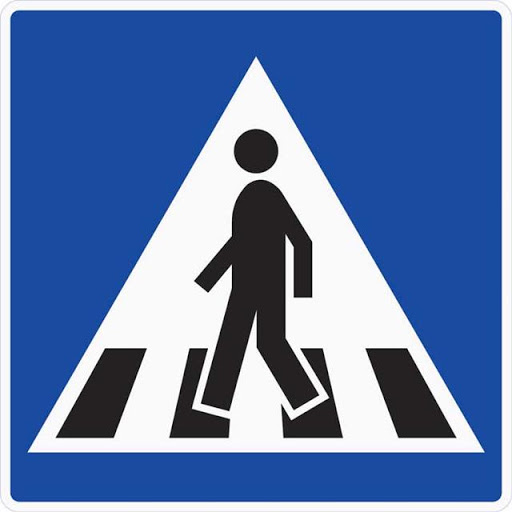 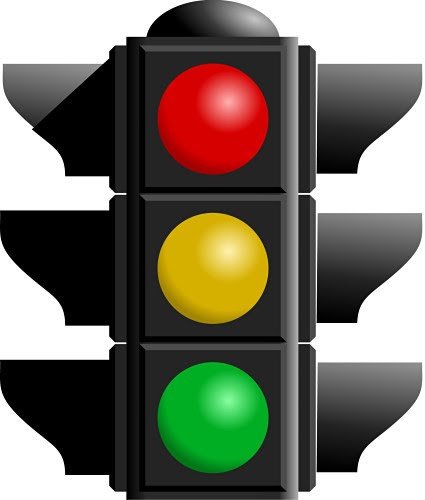 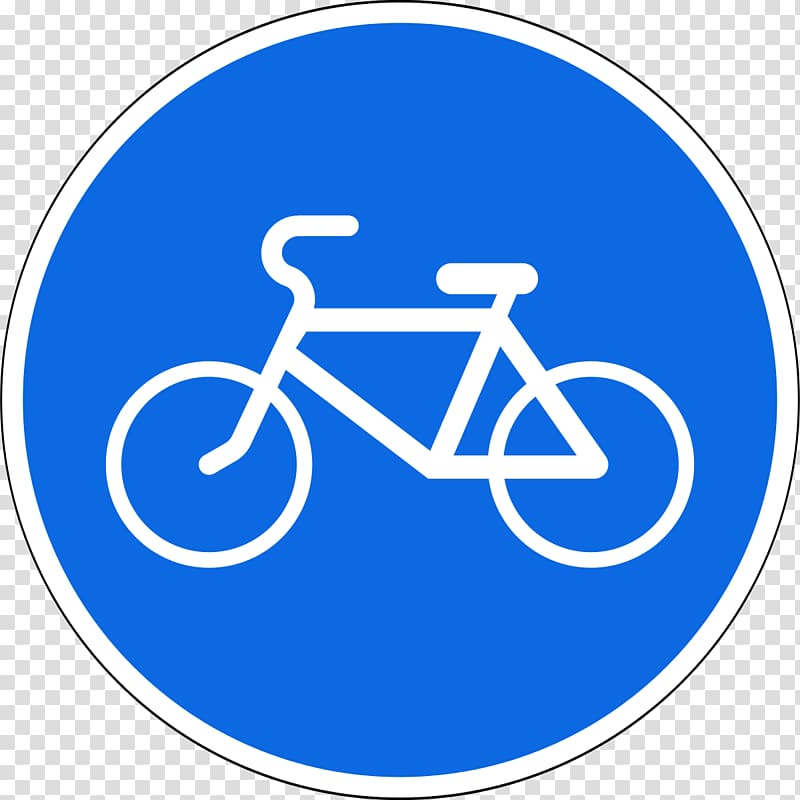 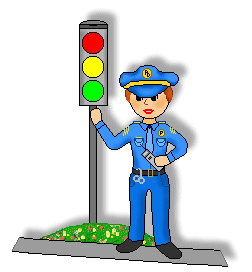 إشارة ضوئية/ رمزور
تنظيم حركة السَّير.
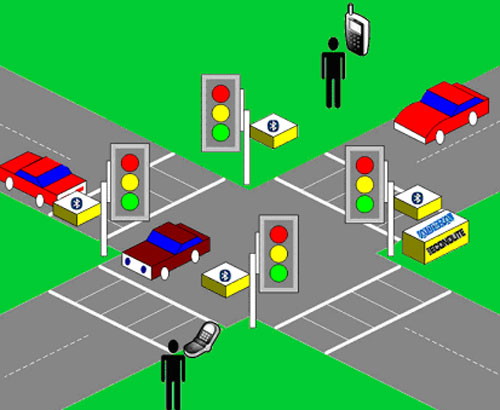 أحمر يعني قِف
أصفر يعني استعد
أخضر يعني سِر
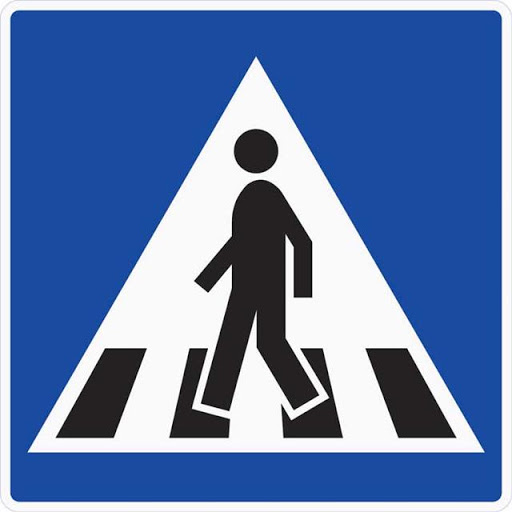 ممر للمشاة
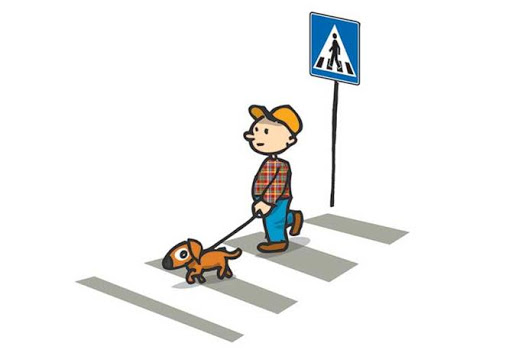 ممر المشاة لنعبر الشارع بأمان وبدون خطر.
إشارة قف
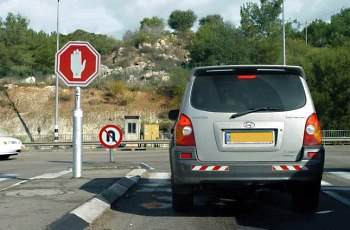 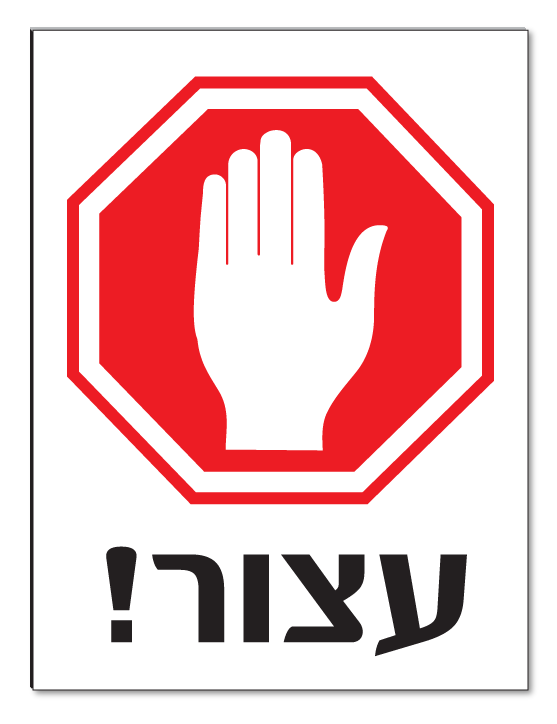 هذا الكف يعني قف حتى يكون الشارع فارغ وبعدها وتابع سيرَك.
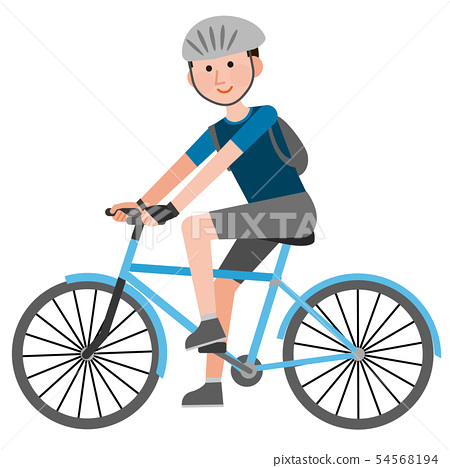 طريق للدراجات
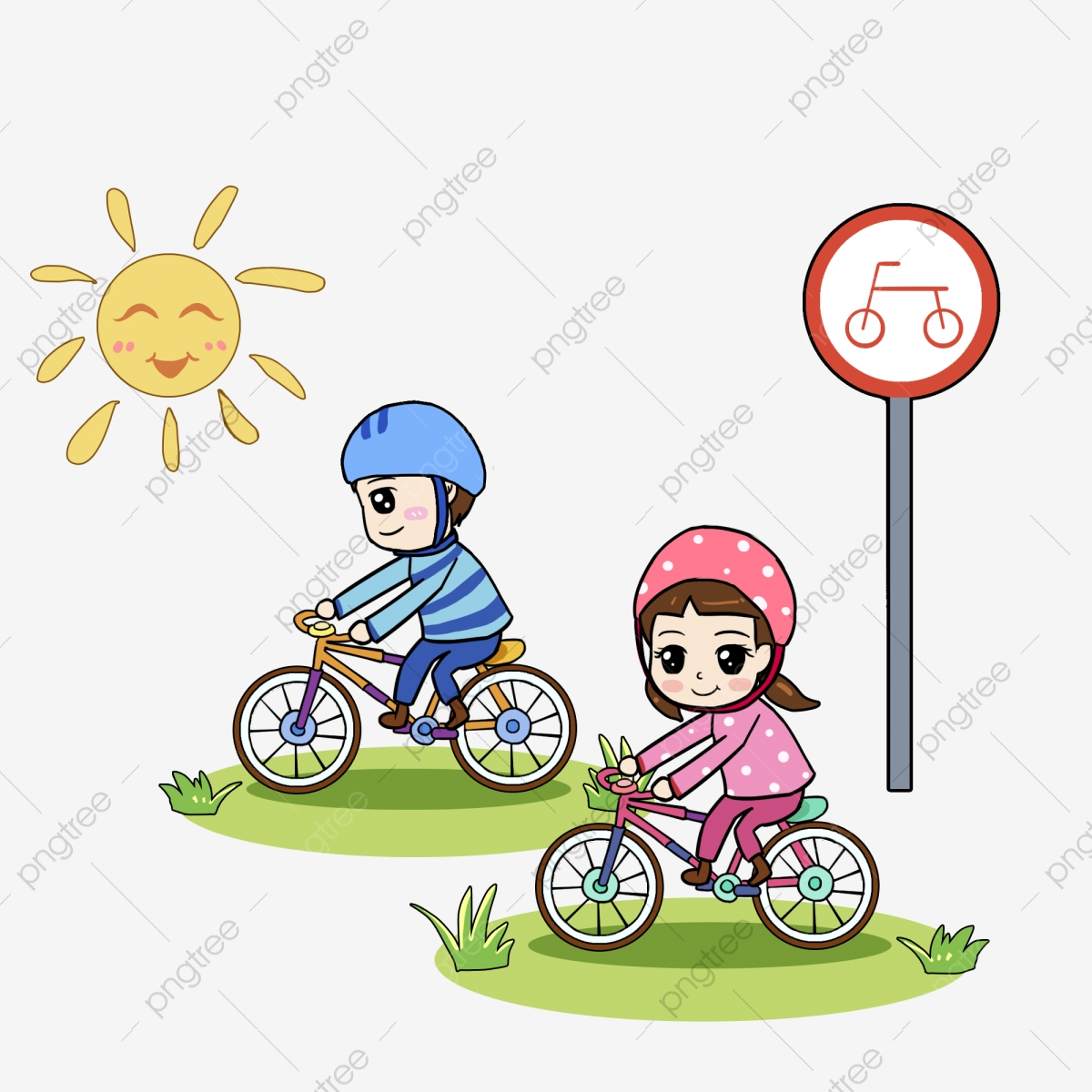 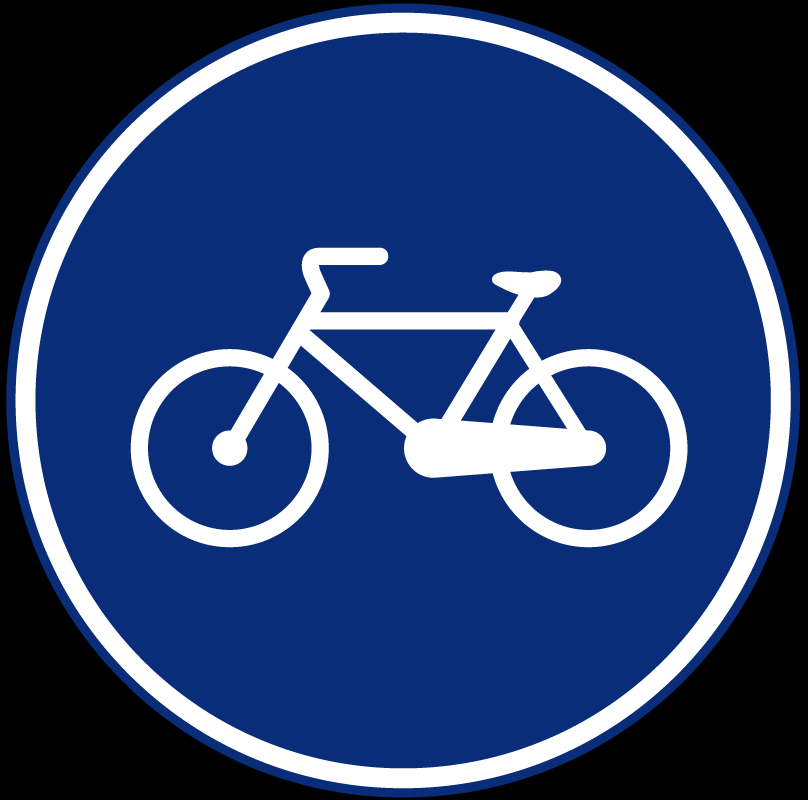 طريق مخصص فقط للدراجات الهوائية.
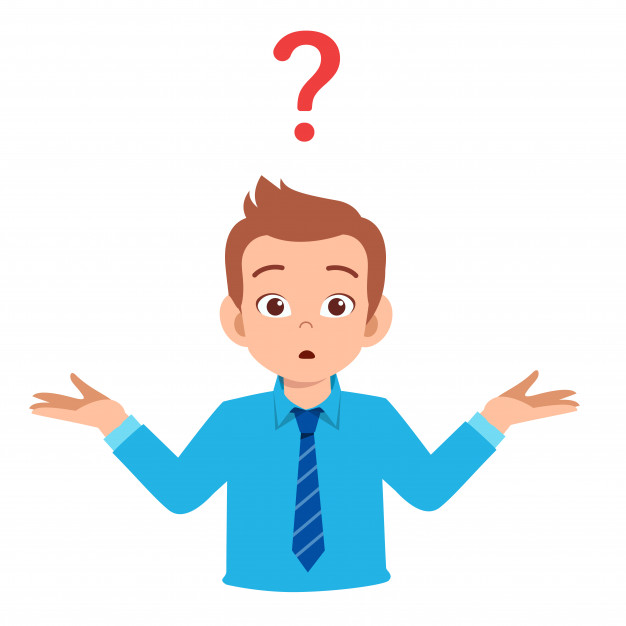 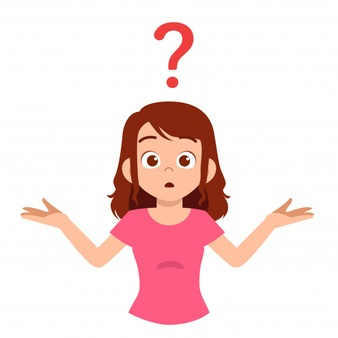 والان طلابي الأعزاء سنُجيب على الأسئلة التالية
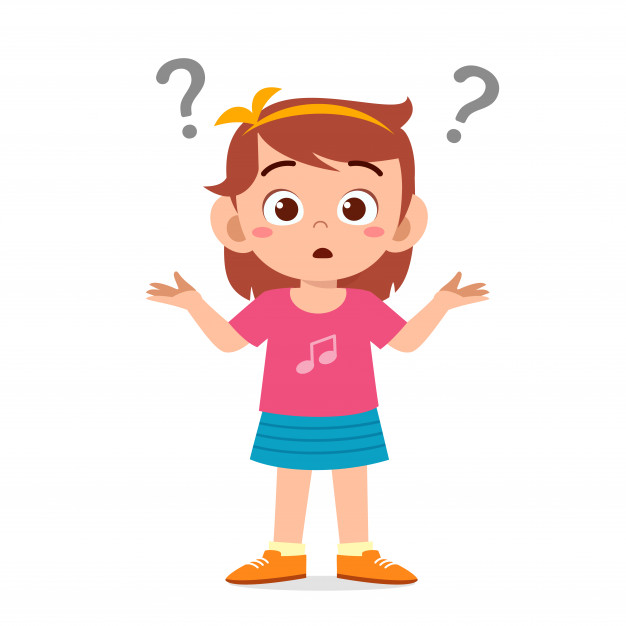 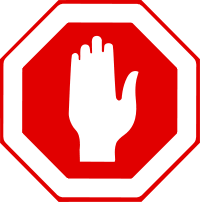 ما هذه الإشارة؟
إشارة
 قف
إشارة ضوئية
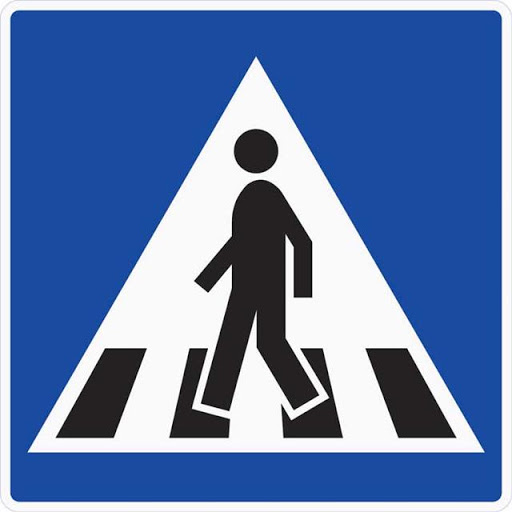 ما هذه الإشارة؟
رصيف
ممر المشاة
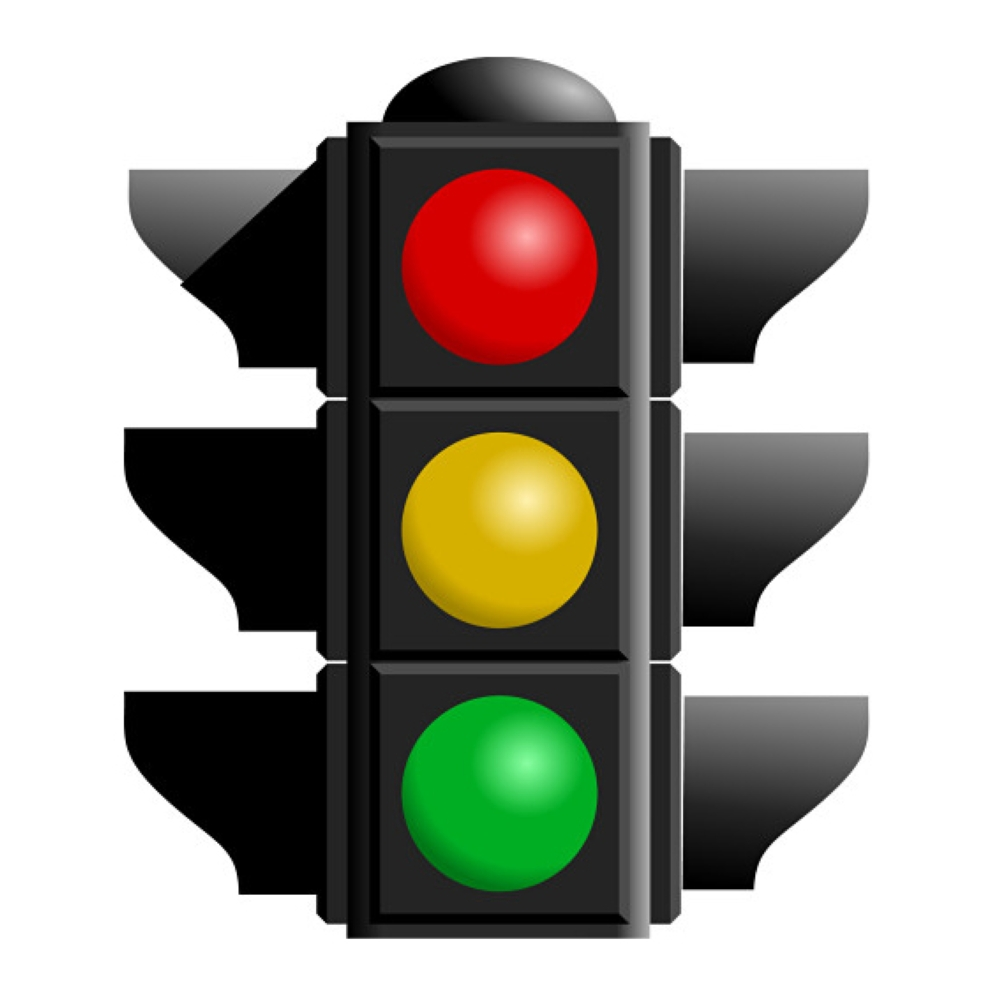 ما هذه الإشارة؟
قف
رمزور
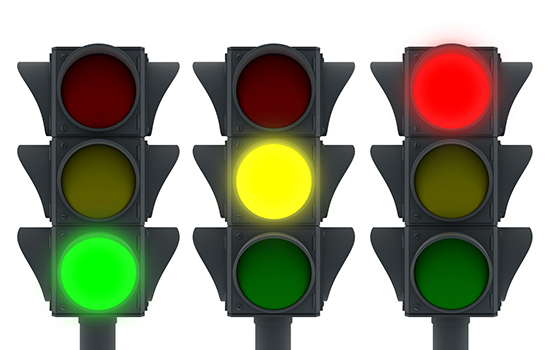 اللون الأحمر في الرمزور يعني؟
سِر
توقف
استعد
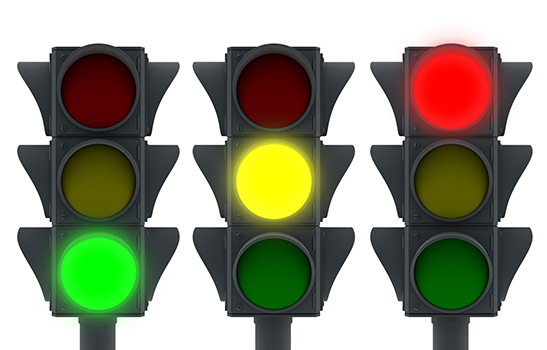 اللون الأصفر في الرمزور يعني؟
سِر
توقف
استعد
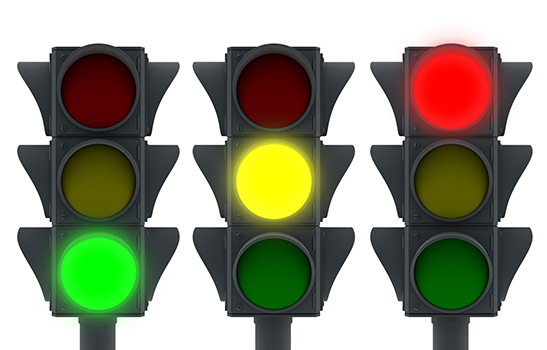 اللون الأخضر في الرمزور يعني؟
سِر
توقف
استعد
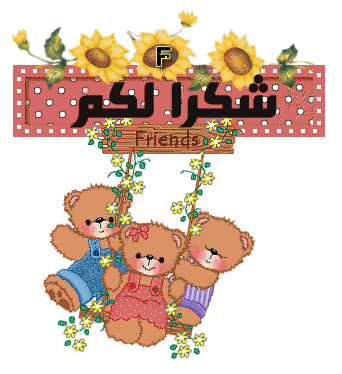 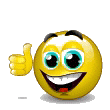 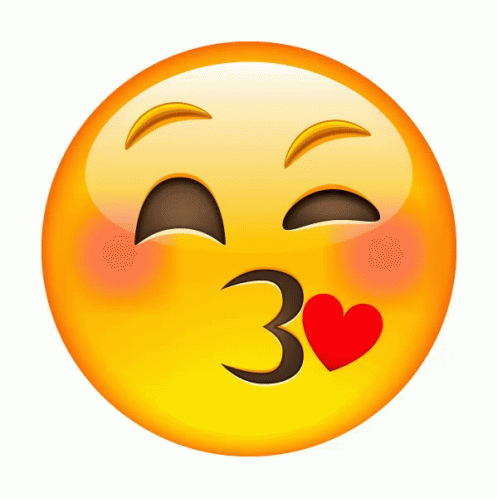